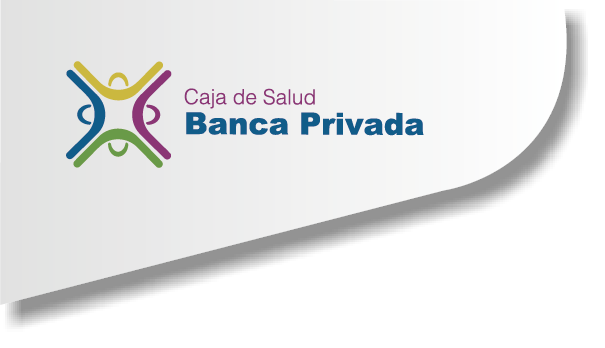 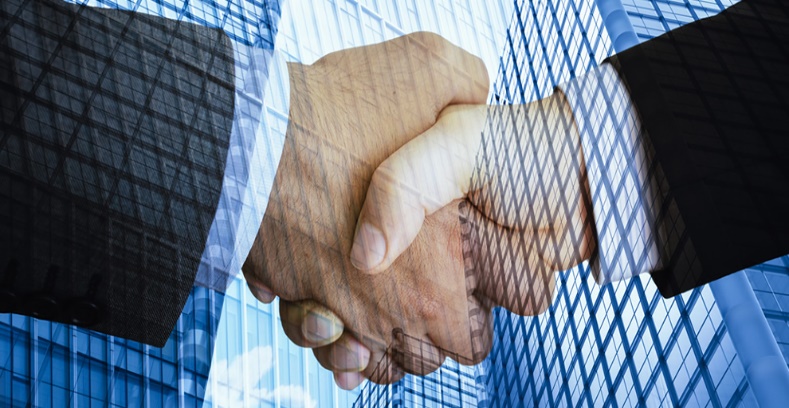 CONVOCATORIA EXTERNA
La Caja de Salud de la Banca Privada, busca  profesionales independientes interesados
para presentar propuestas para:
CONSULTOR DE BIENES Y SERVICIOS
TIEMPO COMPLETO 
POR 89 DIAS
1 VACANCIA
SEDE COCHABAMBA
COMPETENCIAS NECESARIAS PARA LA CONTRATACION:
Administración del tiempo. 
Orden y organización personal. 
Solución de problemas. 
Capacidad de comunicación. 
Planificación y organización. 
Trabajo en equipo.
OBJETIVO DE LA CONTRATACION:
Brindar apoyo operativo de alto nivel en el área de Bienes y Servicios de la CSBP optimizando los aspectos rutinarios de los procesos de contratación de Regional Cochabamba.
	
FORMACIÓN ACADÉMICA
* Licenciado en Administración de Empresas, Contaduría Pública, Ingeniería Comercial, Economía 	
EXPERIENCIA
Experiencia general de 2 años.
Experiencia mínima de 6 meses en procesos de contratación de Bienes y Servicios en instituciones publicas o privadas
	
CONOCIMIENTOS ESPECÍFICOS 
Manejo de Microsoft Office (Excel, Word) 
Conocimientos del Decreto Supremo Nº 181 Normas Básica Sistema de Administración de Bienes y Servicios.
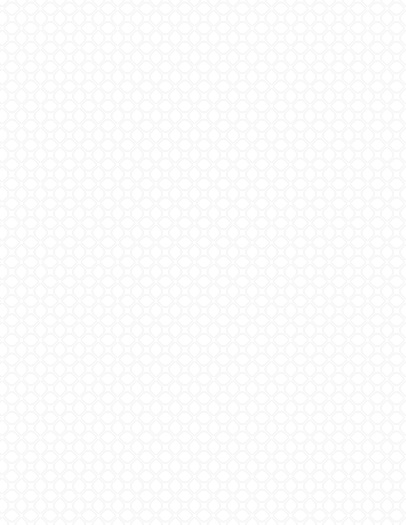 Las personas que cumplan con los requerimientos solicitados y estén interesadas en prestar este servicio en una institución de salud de primer nivel, podrán descargar los Términos de Referencia y el Formulario de Propuesta Técnica de la siguiente dirección web: https://cochabamba.csbp.com.bo/blog/adquisiciones-cochabamba-30 o solicitar su envío comunicándose al siguiente Num .Cel. 69416871 via WhatsApp.
La oferta y/o propuesta debe ser enviada a la siguiente dirección electrónica adquisicionescsbpcbba@csbp.com.bo aclarando en el asunto de la contratación al que postula hasta el día  28 de abril de 2021 a horas 16:00.
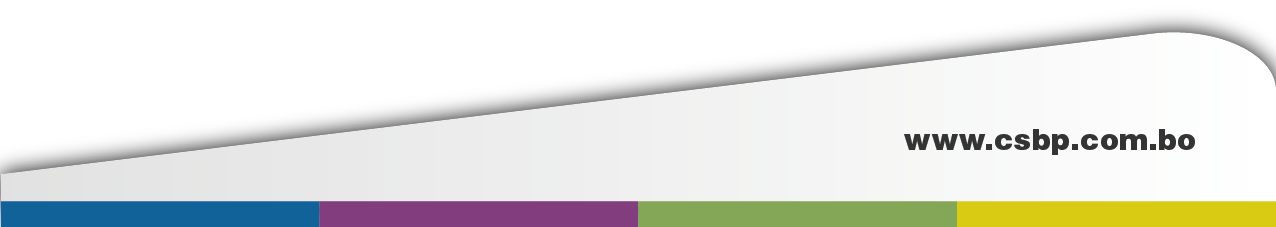